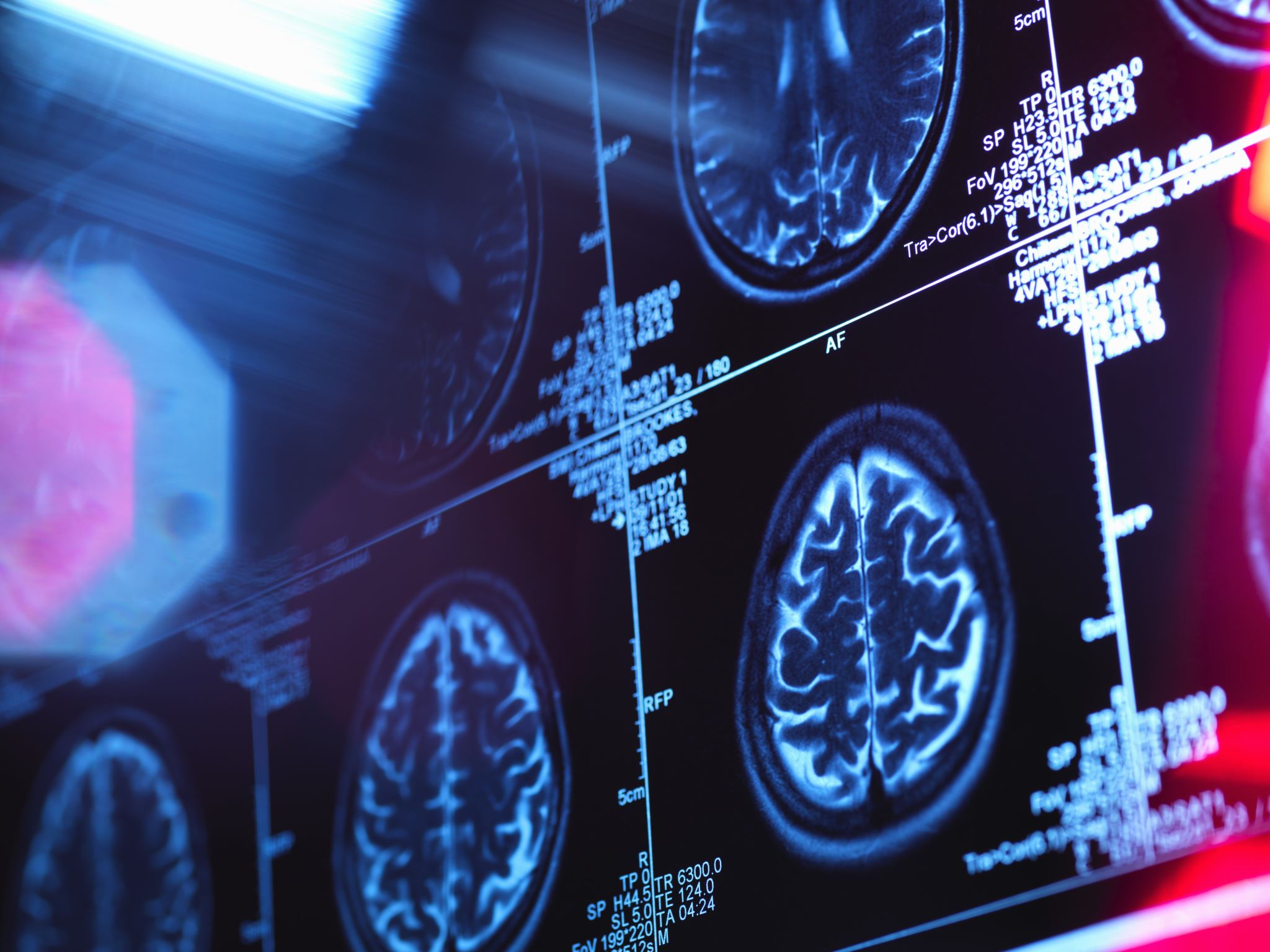 Aftrap IBS lessen
Maandag 12 oktober
Vandaag
Ander programma
11.15 IBS les 
Intro
Financiën
Zelfstandig werken 

12.45 L&O met online les van Marieke: verdelen over de lokalen, 1 laptop aan digibord.

13.45 IBS les; in principe thuis
Planning week 8 en 9:
Pecha kucha
De pecha kucha doen jullie dinsdag 13 oktober op school. Deze presentatie wordt opgenomen door een van de docenten en gedeeld met jullie, de gemeente en met Valerie & Pascalle. 

De online meeting met de wijkmanager van jullie casus vindt plaats op woensdag 14 oktober via Teams. 

Op wiki staat een memo met alles op een rijtje over
de presentatie.
Vragen?
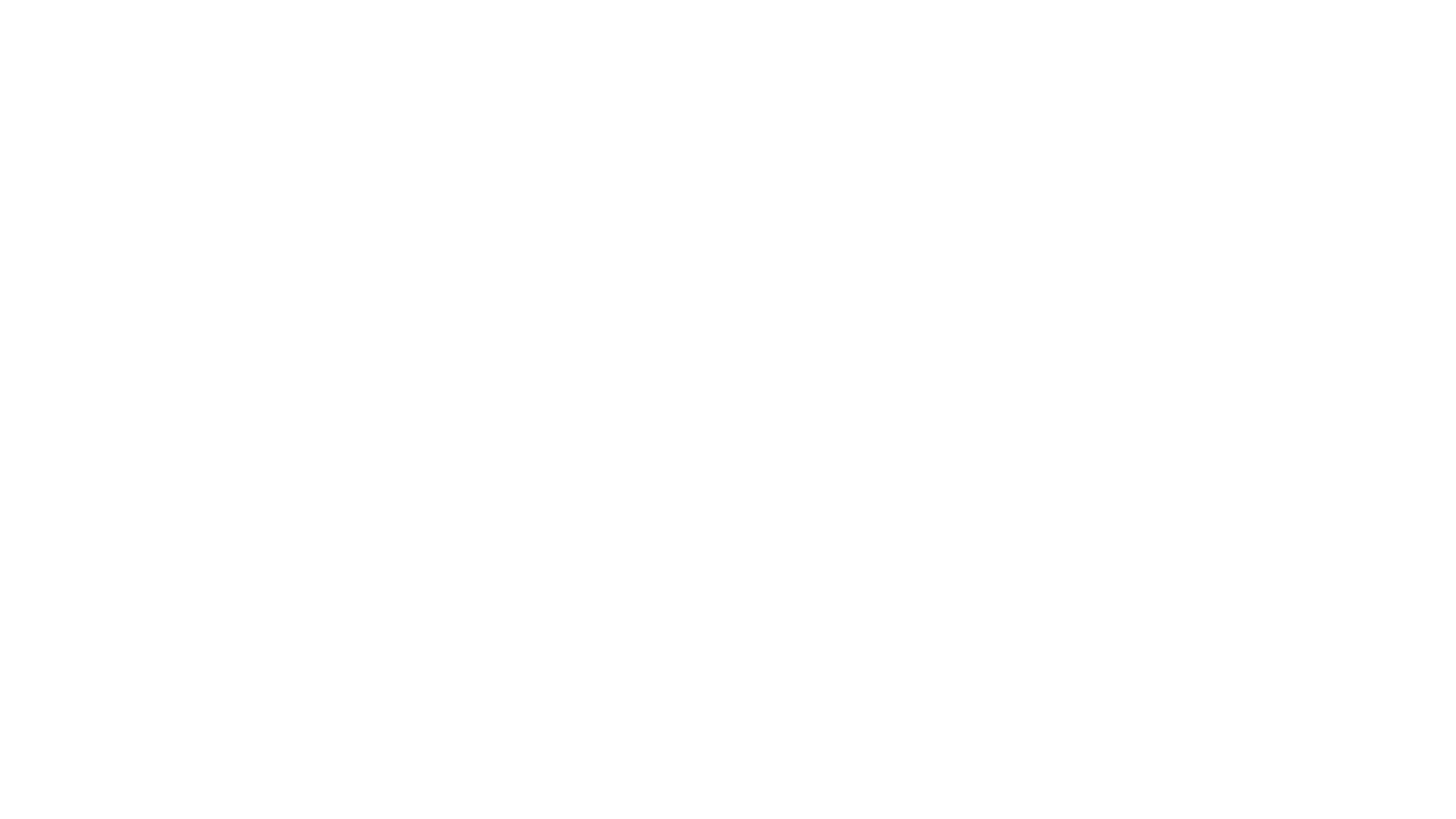 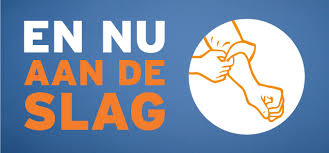